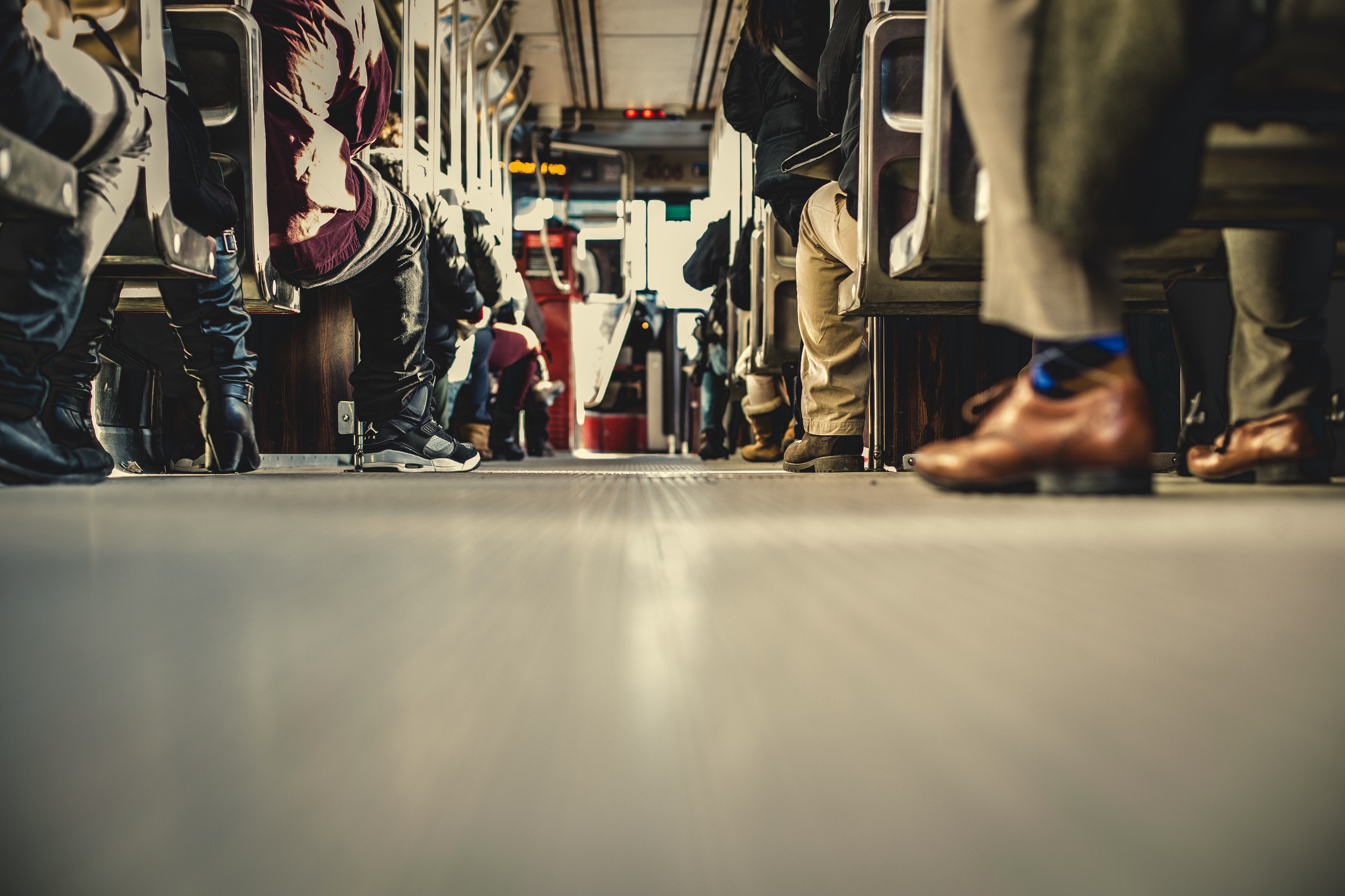 1 Tim 6:11-12
Gryp na die ewige lewe
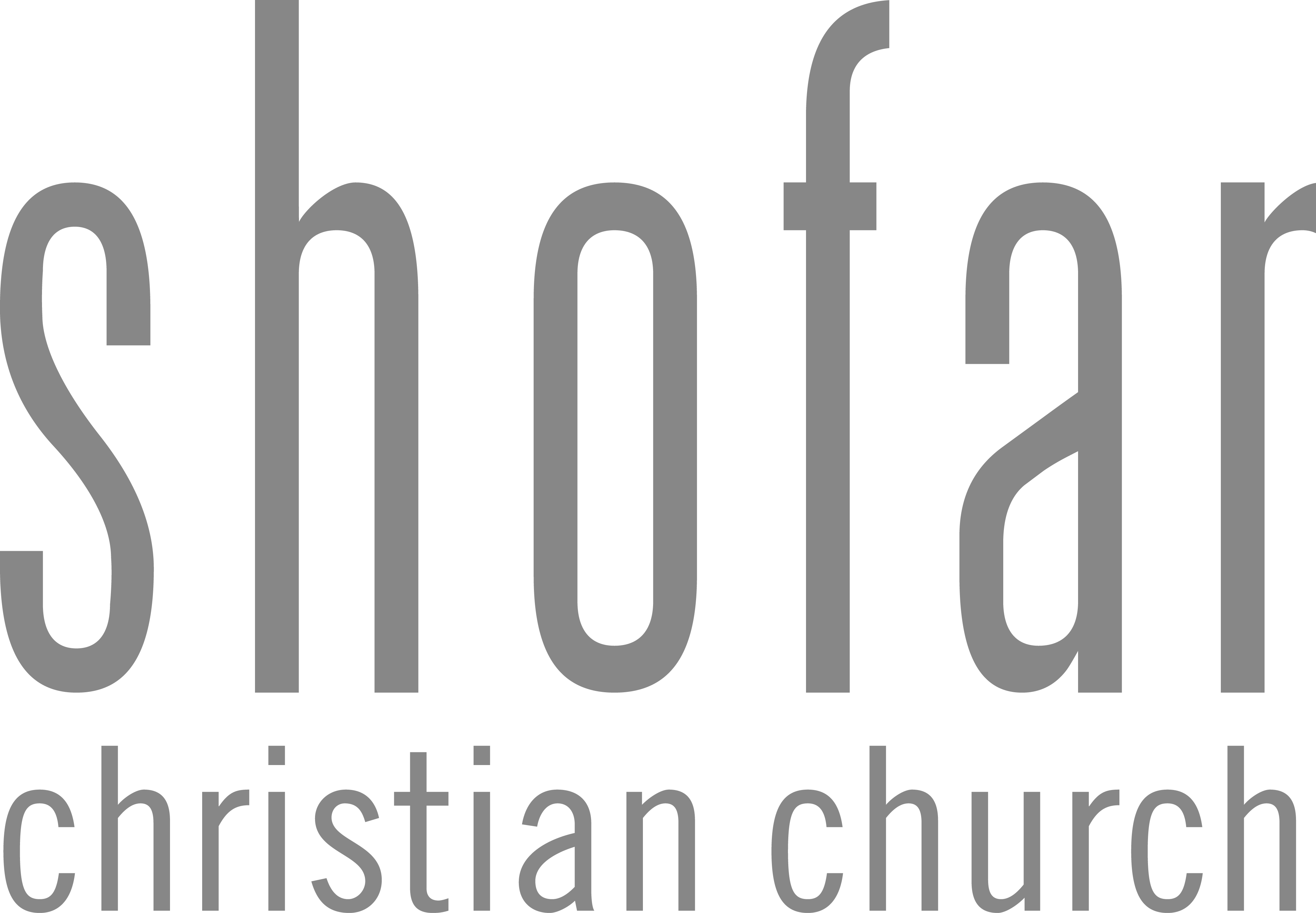 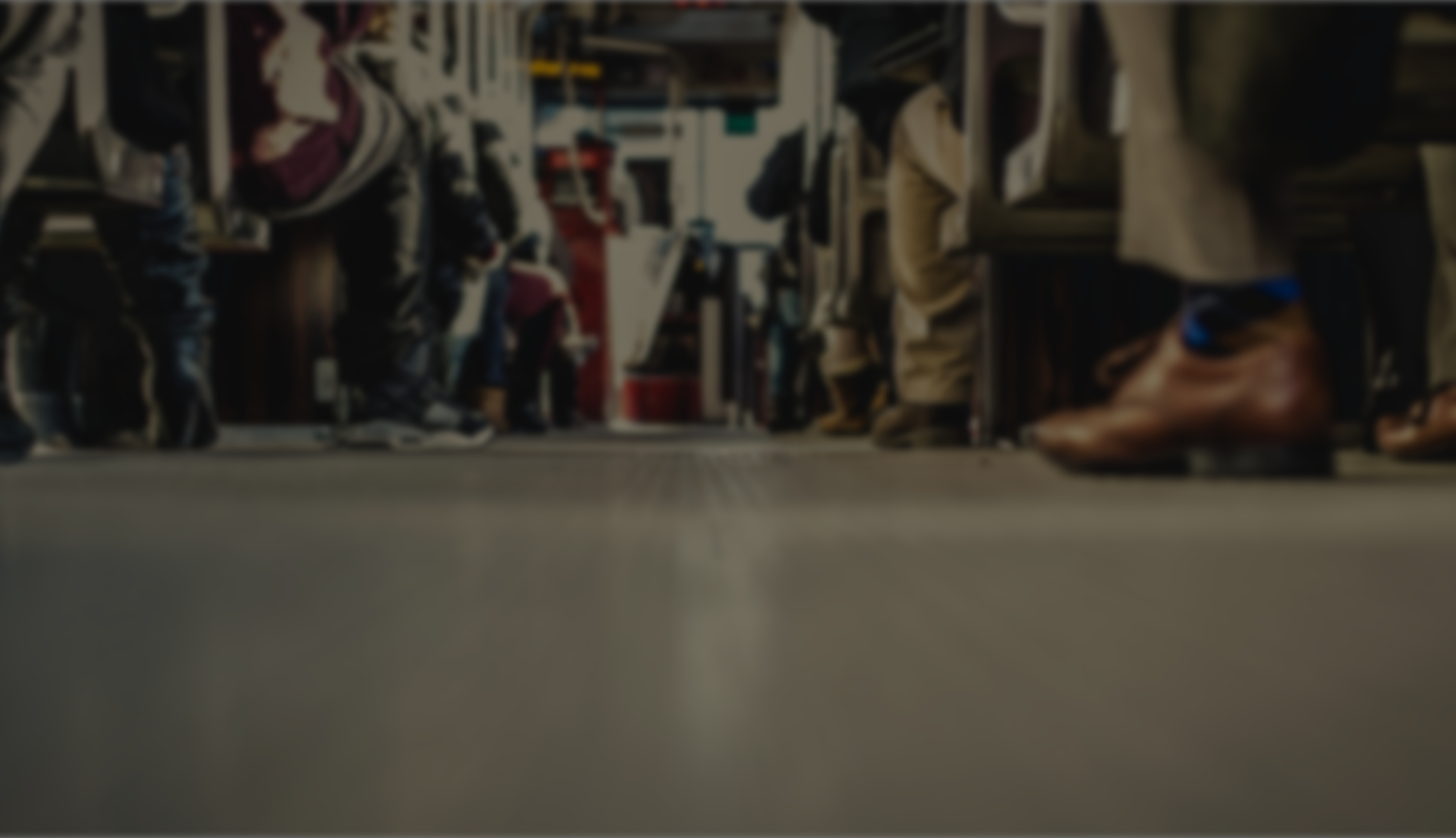 1 Tim 6:1-2 (AFR53)
11Maar jy, man van God, vlug van hierdie dinge weg, en jaag ná die geregtigheid, godsaligheid, geloof, liefde, lydsaamheid, sagmoedigheid. 12Stry die goeie stryd van die geloof, gryp na die ewige lewe, waartoe jy ook geroep is en die goeie belydenis voor baie getuies afgelê het.
Caption
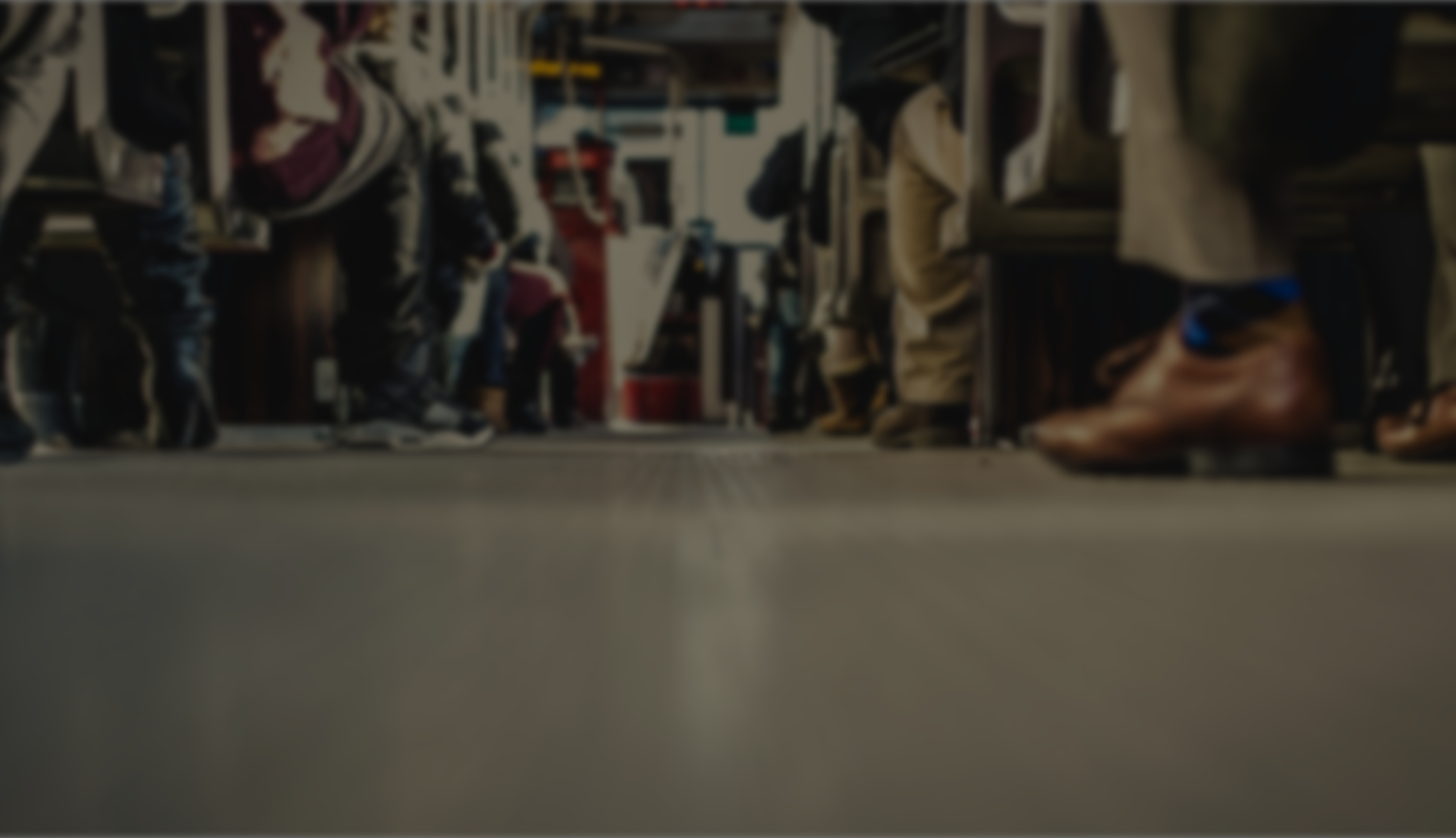 Gryp na die ewige lewe
Ons kan nooit mekaar teveel bemoedig nie.
Caption
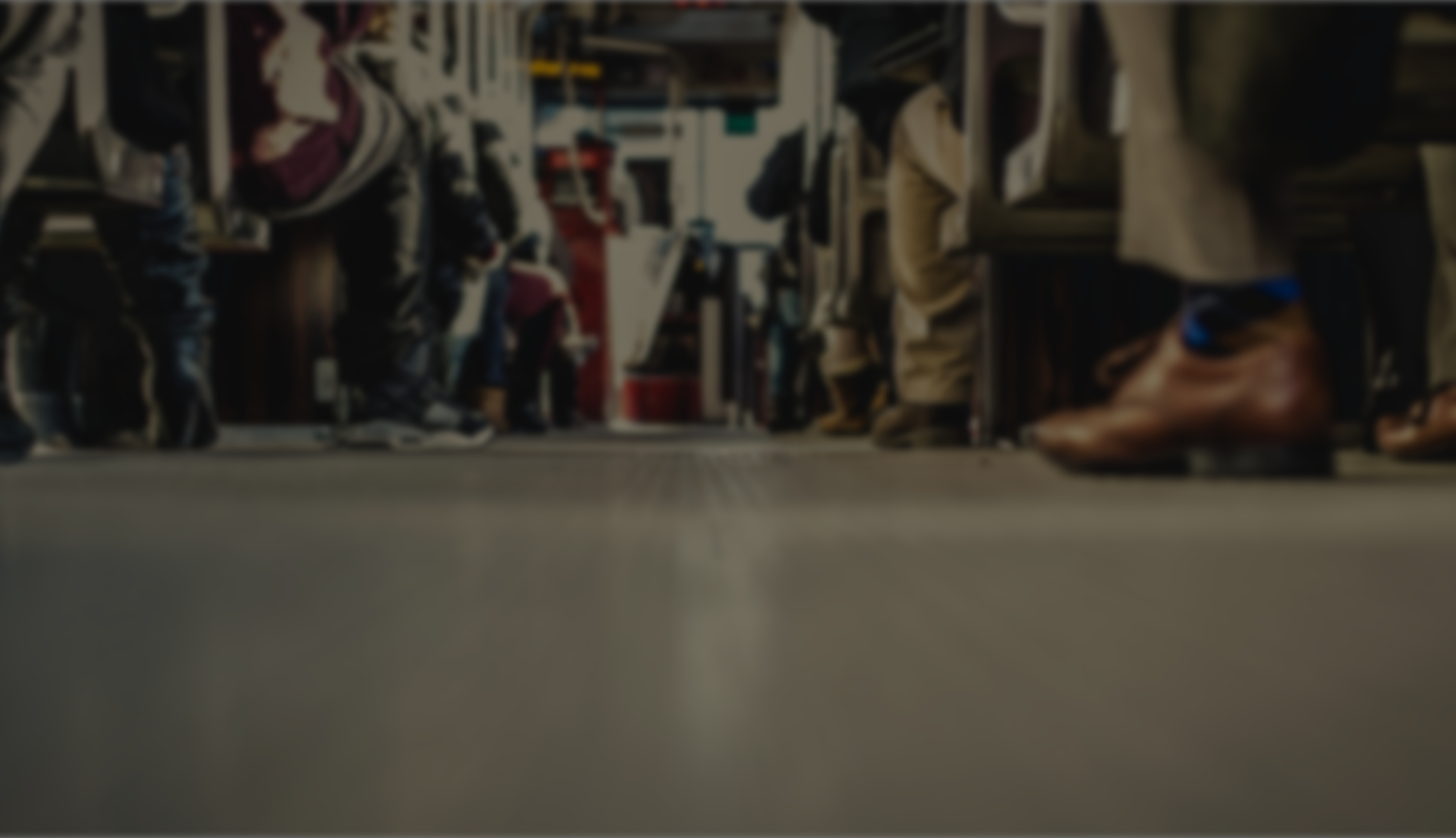 1 Tim 6:1-2 (AFR53)
11Maar jy, man van God, vlug van hierdie dinge weg, en jaag ná die geregtigheid, godsaligheid, geloof, liefde, lydsaamheid, sagmoedigheid. 12Stry die goeie stryd van die geloof, gryp na die ewige lewe, waartoe jy ook geroep is en die goeie belydenis voor baie getuies afgelê het.
Caption
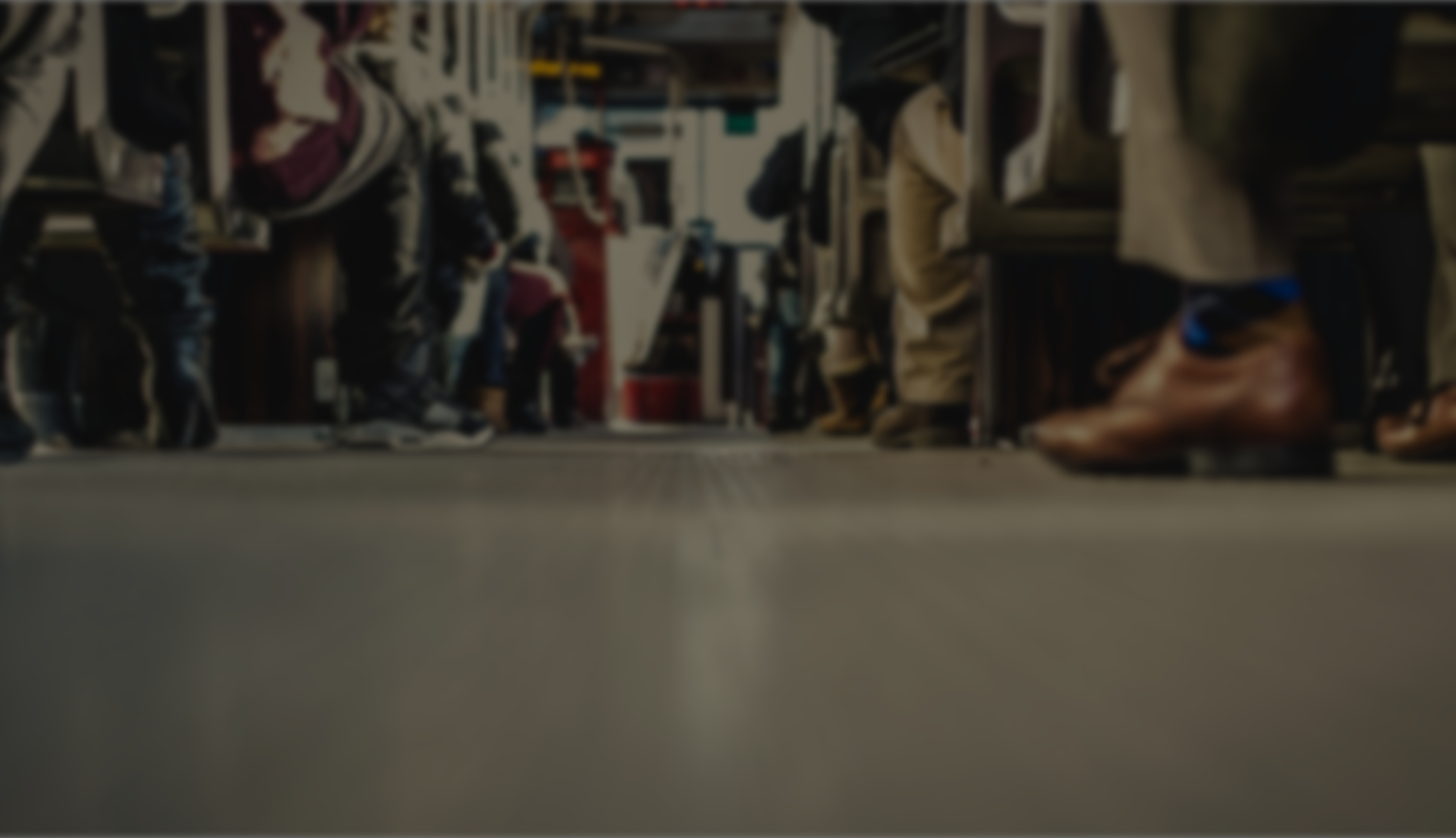 Gryp na die ewige lewe
Ons kan nooit mekaar teveel bemoedig nie.
Ons moet die goeie stryd stry om die ewige lewe aantegryp.
Caption
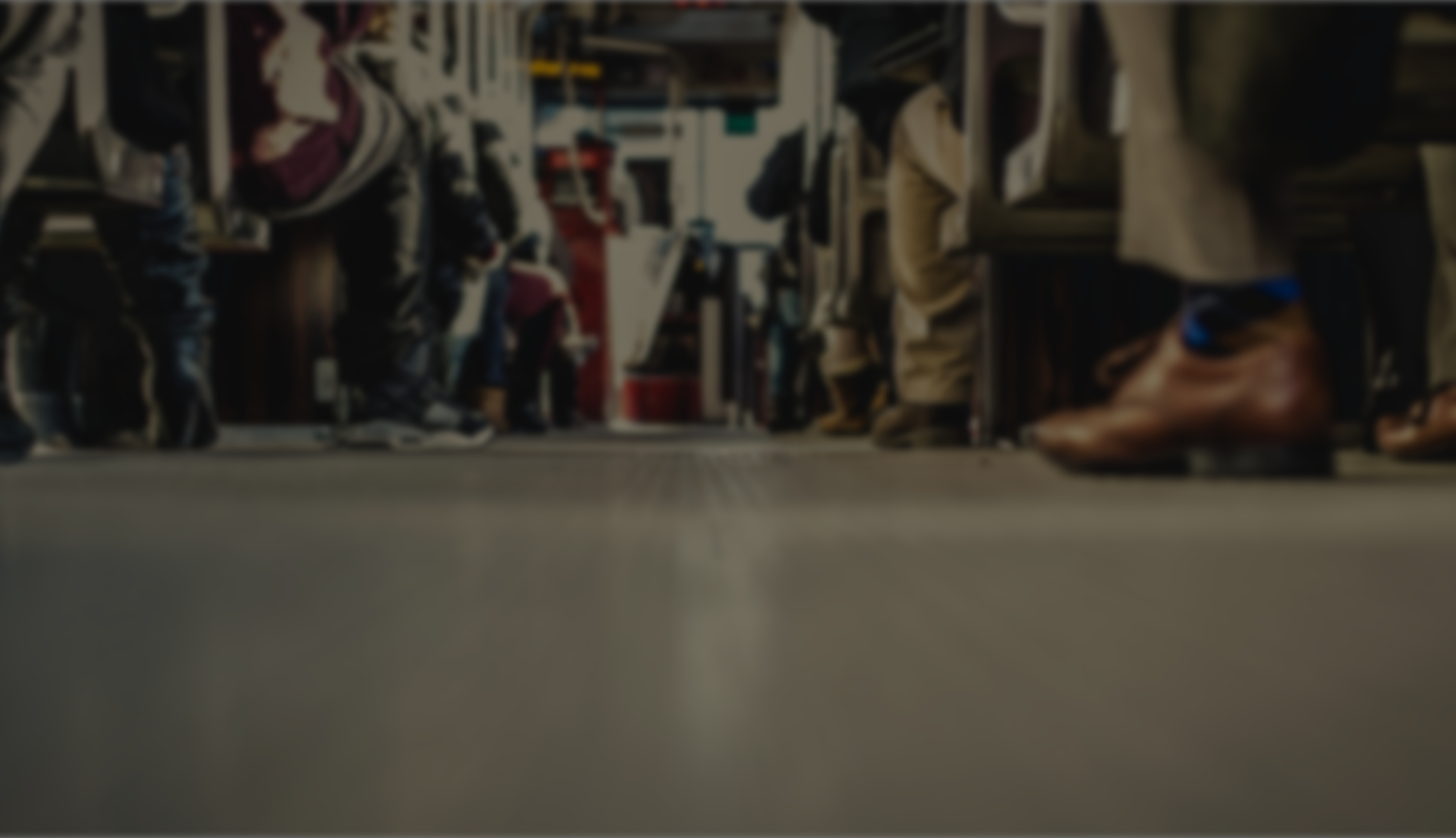 1 Tim 6:1-2 (AFR53)
11Maar jy, man van God, vlug van hierdie dinge weg, en jaag ná die geregtigheid, godsaligheid, geloof, liefde, lydsaamheid, sagmoedigheid. 12Stry die goeie stryd van die geloof, gryp na die ewige lewe, waartoe jy ook geroep is en die goeie belydenis voor baie getuies afgelê het.
Caption
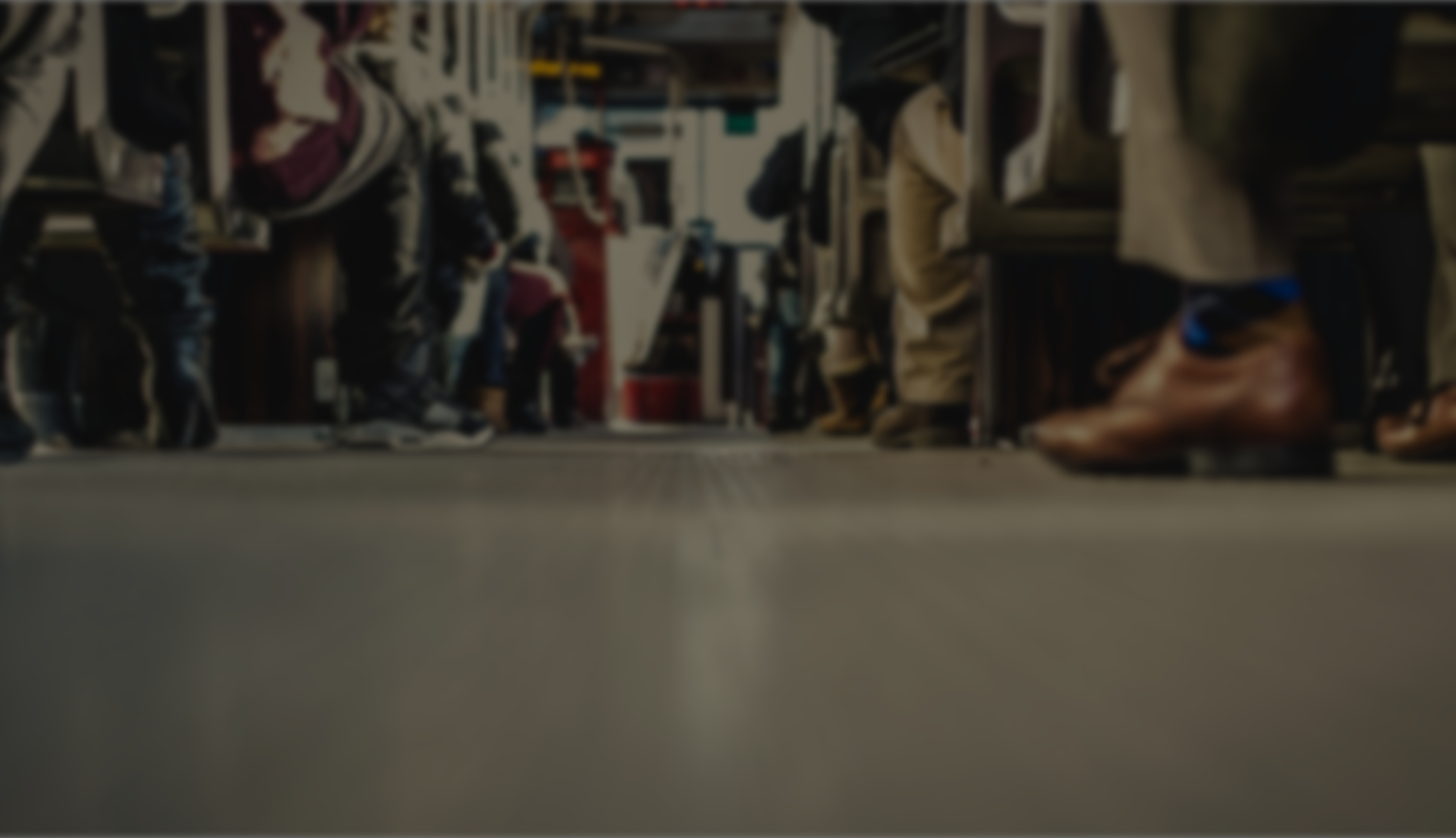 Gryp na die ewige lewe
Ons kan nooit mekaar teveel bemoedig nie.
Ons moet die goeie stryd stry om die ewige lewe aantegryp.
Deel van die stryd is om te weet waarvan om te vlug.
Caption
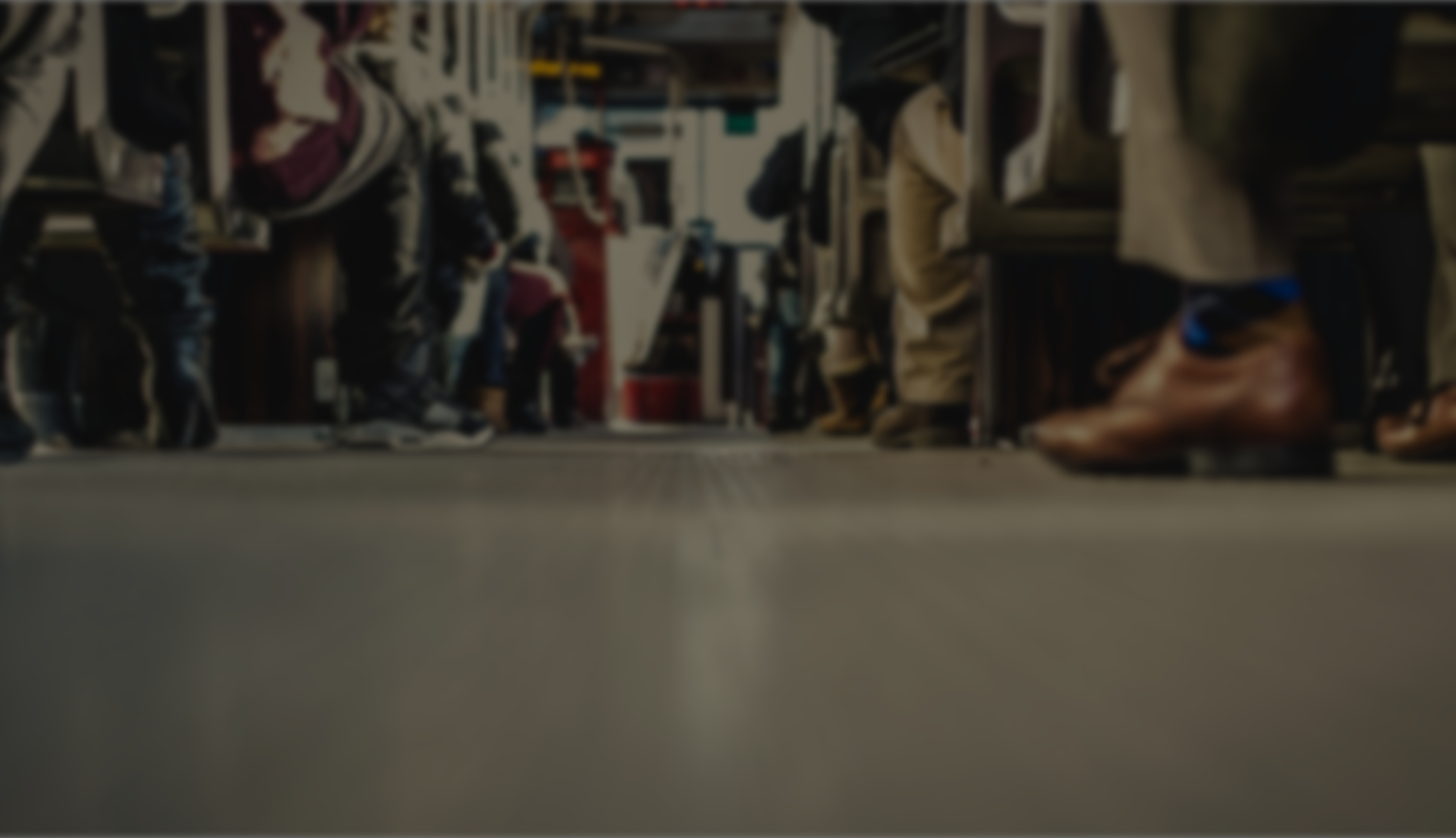 1 Tim 6:1-2 (AFR53)
11Maar jy, man van God, vlug van hierdie dinge weg, en jaag ná die geregtigheid, godsaligheid, geloof, liefde, lydsaamheid, sagmoedigheid. 12Stry die goeie stryd van die geloof, gryp na die ewige lewe, waartoe jy ook geroep is en die goeie belydenis voor baie getuies afgelê het.
Caption
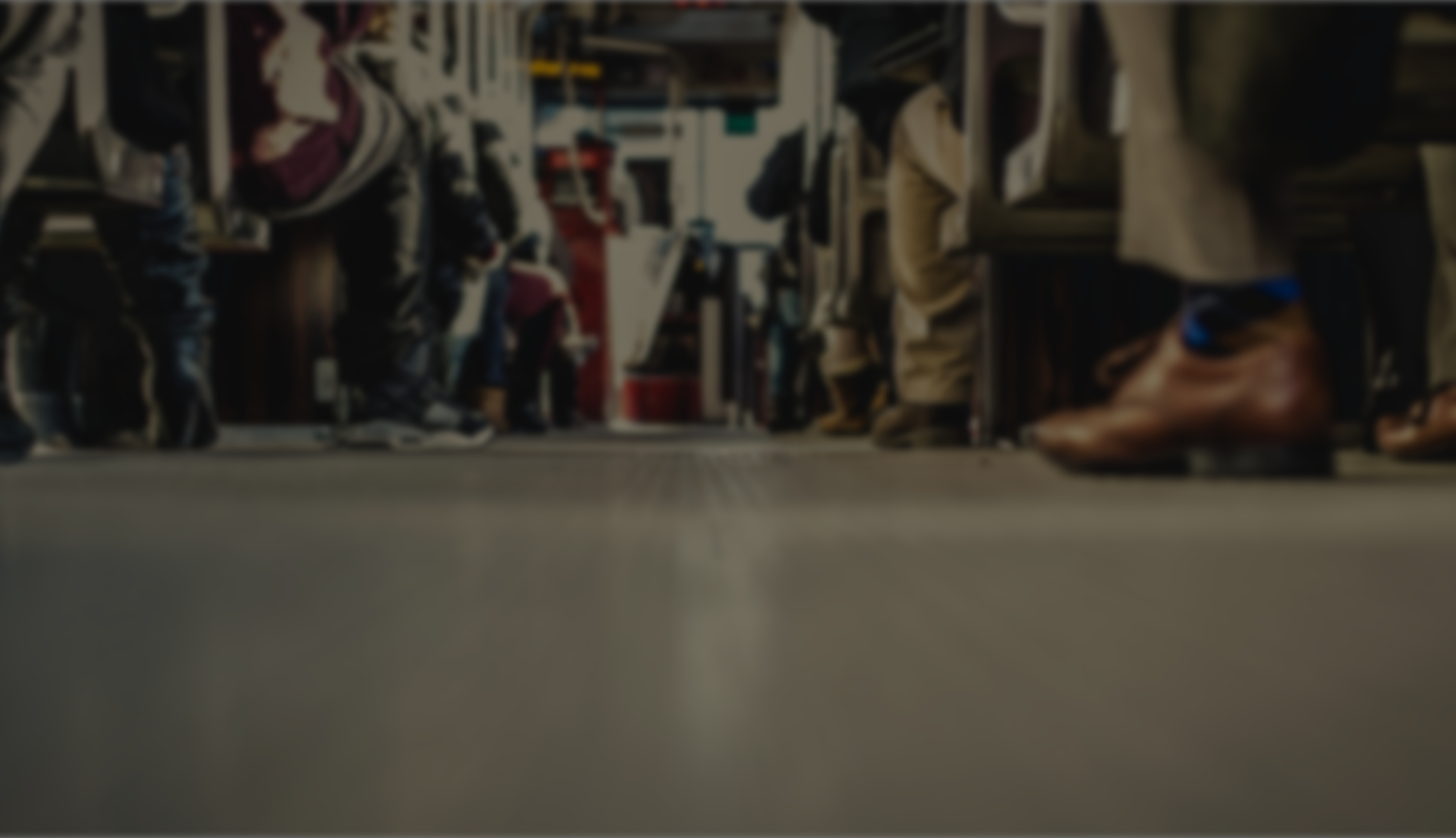 Phil 3:8-9 (AFR53)
8Ja waarlik, ek ag ook alles skade om die uitnemendheid van die kennis van Christus Jesus, my Here, ter wille van wie ek alles prysgegee het en as drek beskou, om Christus as wins te verkry 9en in Hom gevind te word, nie met my geregtigheid wat uit die wet is nie, maar met dié wat deur die geloof in Christus is, die geregtigheid wat uit God is deur die geloof;
Caption
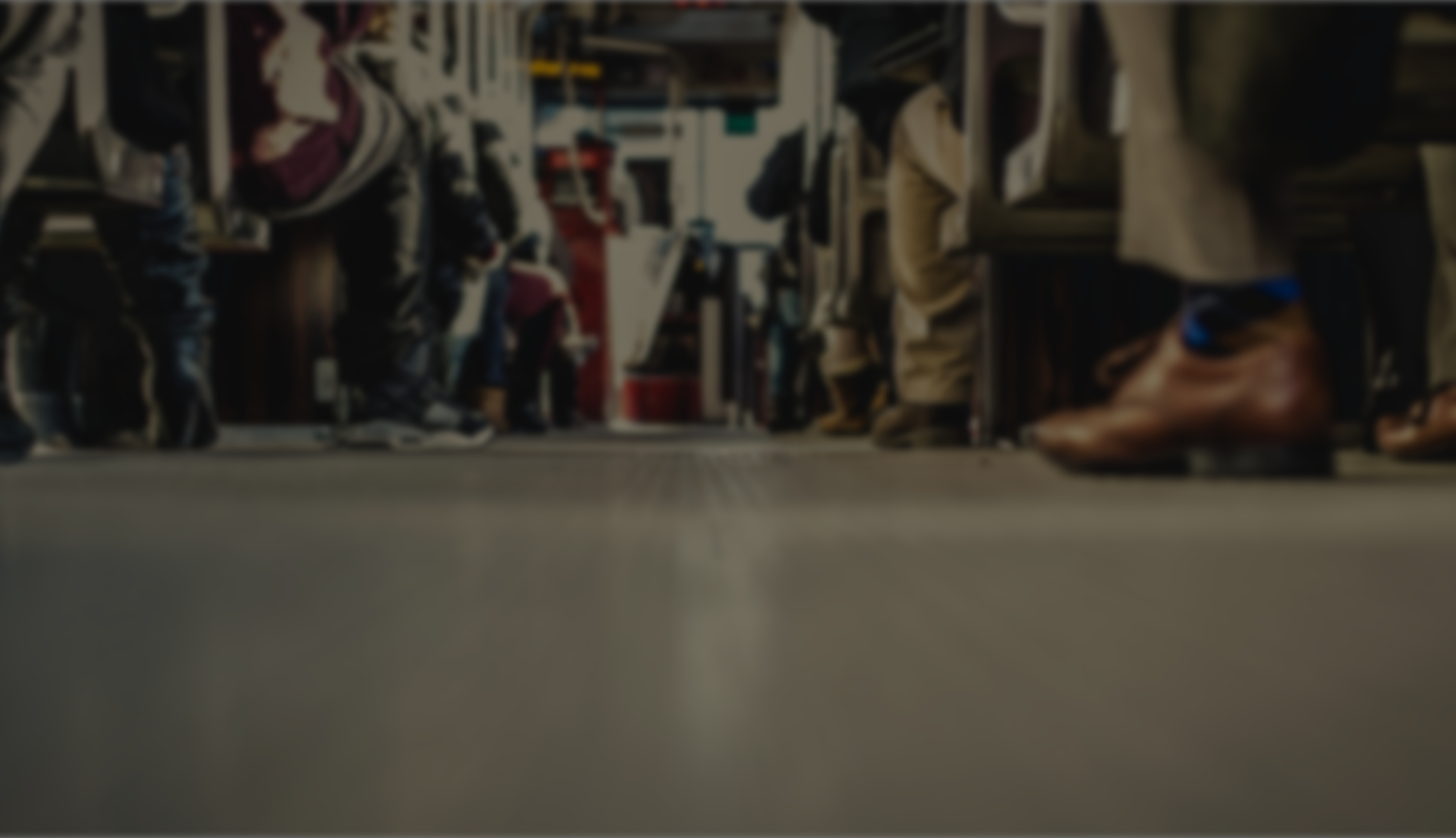 1 Jn 5:11-12 (AFR53)
11En dit is die getuienis: dat God ons die ewige lewe gegee het, en dié lewe is in sy Seun.12Hy wat die Seun het, het die lewe; wie die Seun van God nie het nie, het nie die lewe nie.
Caption
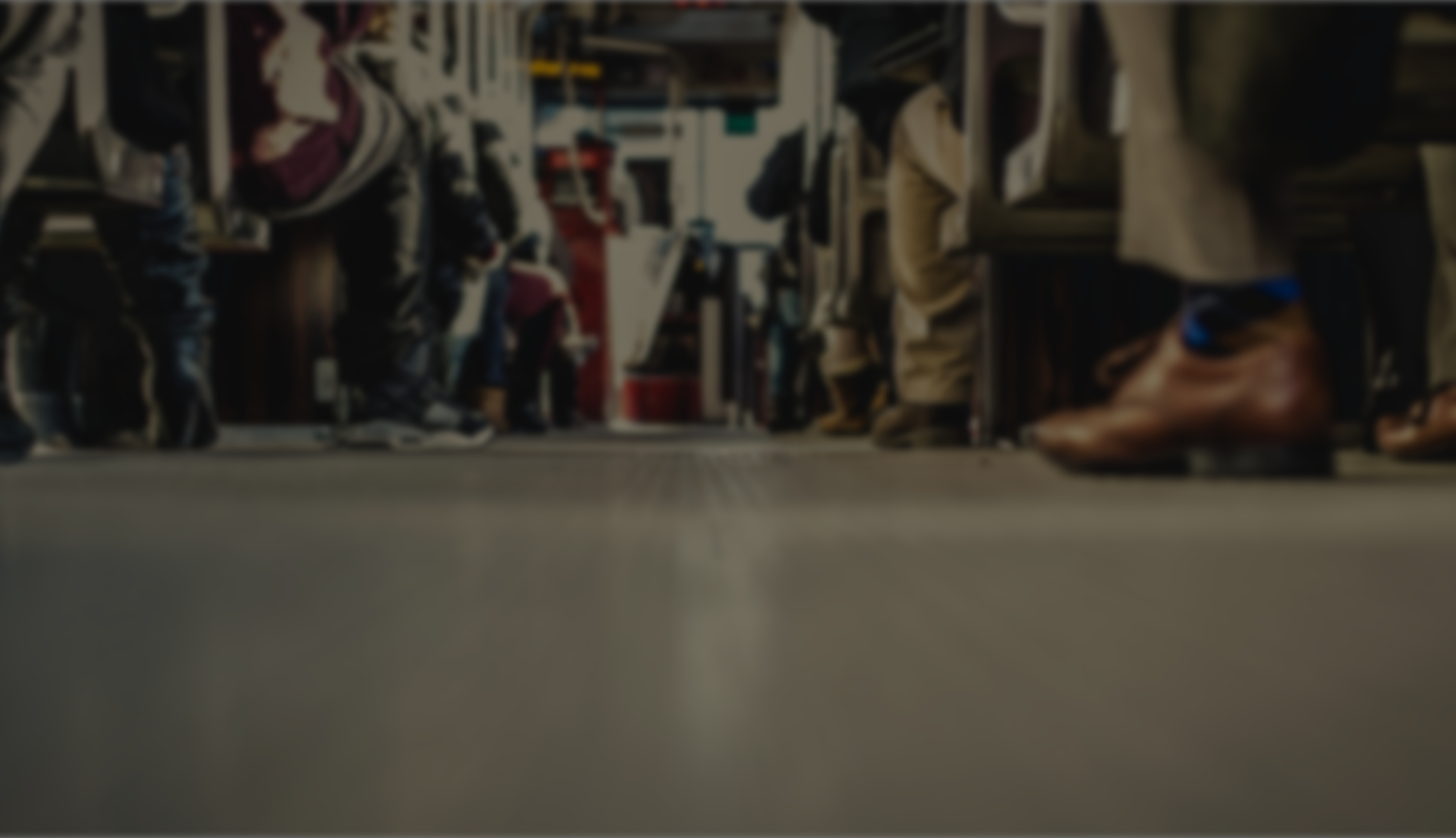 Gryp na die ewige lewe
Ons kan nooit mekaar teveel bemoedig nie.
Ons moet die goeie stryd stry om die ewige lewe aantegryp.
Deel van die stryd is om te weet waarvan om te vlug.
Om na die ewige lewe te gryp is om aan Jesus vas te hou.
Caption
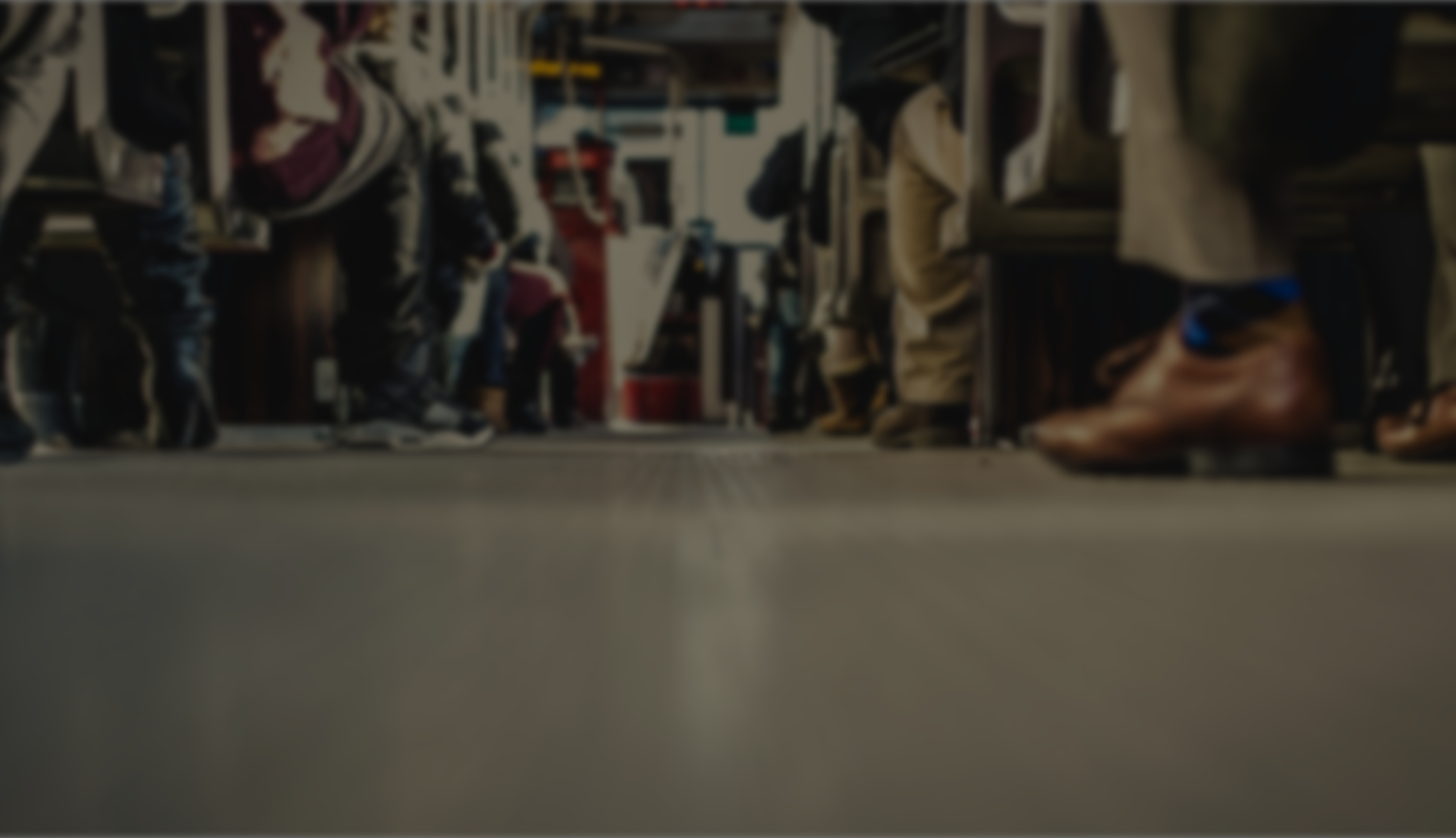 Phil 3:12 (AFR53)
12Nie dat ek dit al verkry het of al volmaak is nie, maar ek jaag daarna of ek dit ook kan gryp, omdat ek ook deur Christus Jesus gegryp is.
Caption
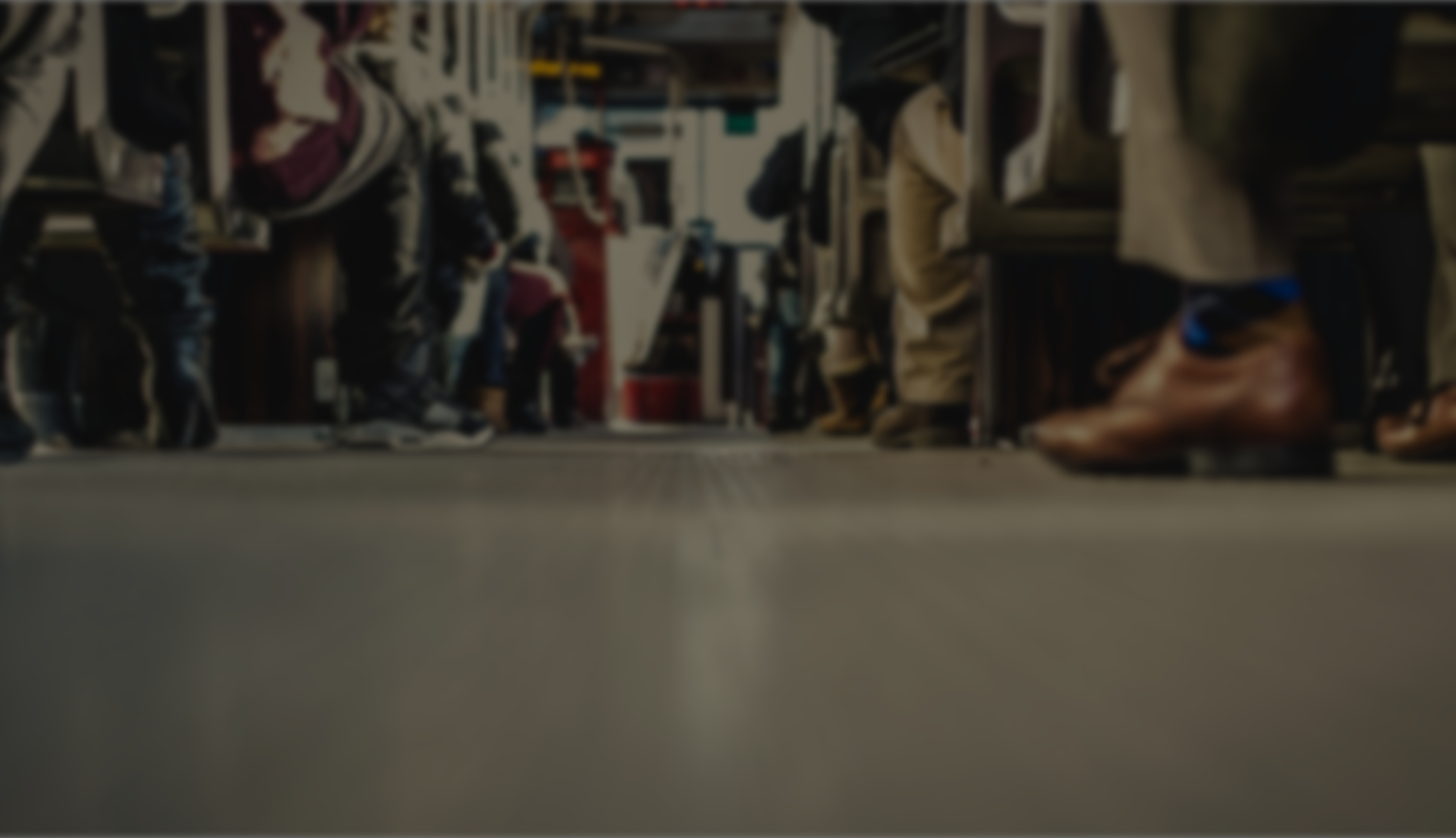 Gryp na die ewige lewe
Na wat is jy besig om te gryp?
Caption